Our team…






is typically between six and twelve members;
skews toward early-career researchers: most members are undergraduates or MS students
collaborates with scientists at home and internationally, currently including the UK, Thailand, Germany, Japan, and Singapore
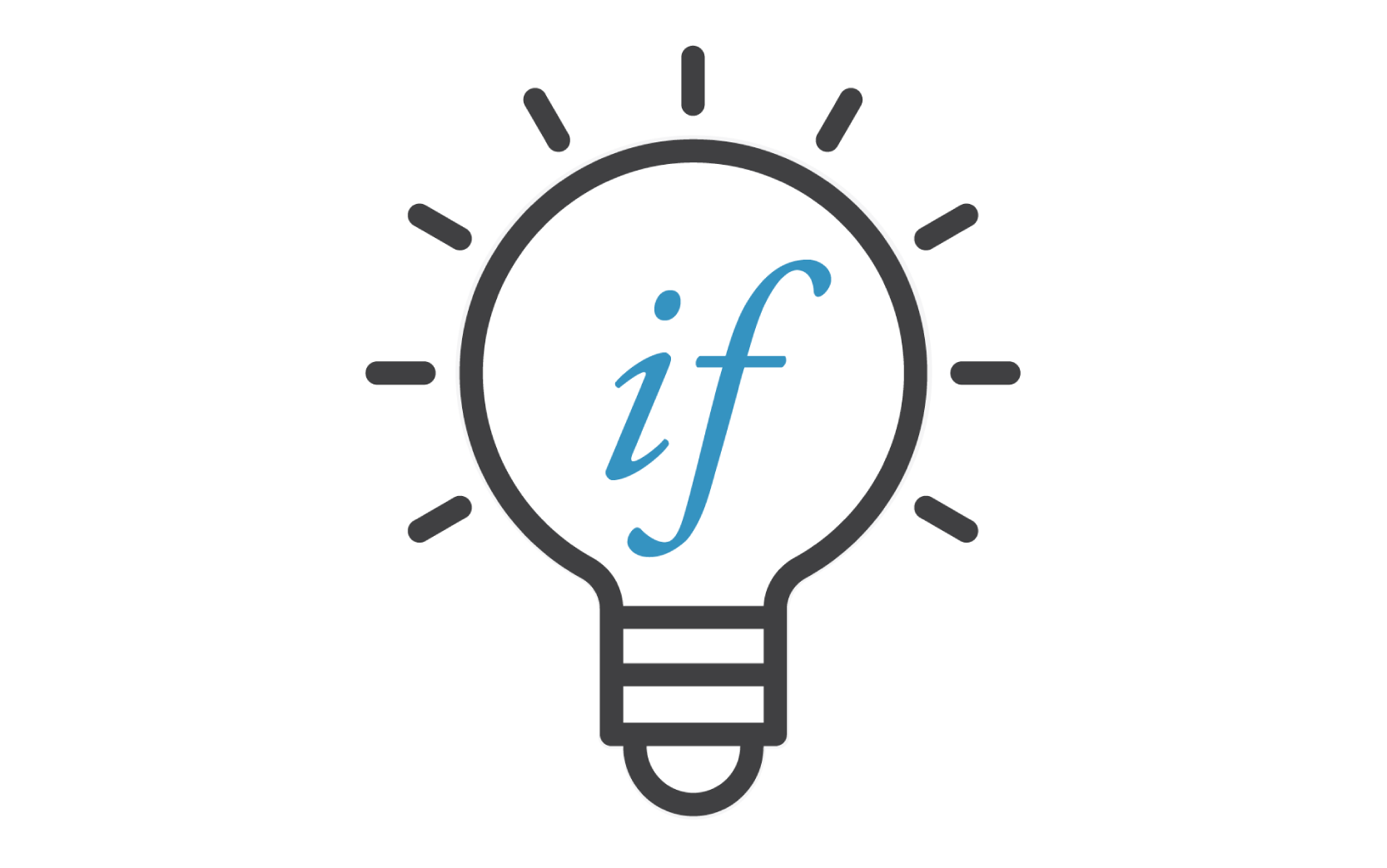 US-Africa Initiative Workshop APS March Meeting - Sunday, March 14, 2021Sponsored by the APS Innovation Fund
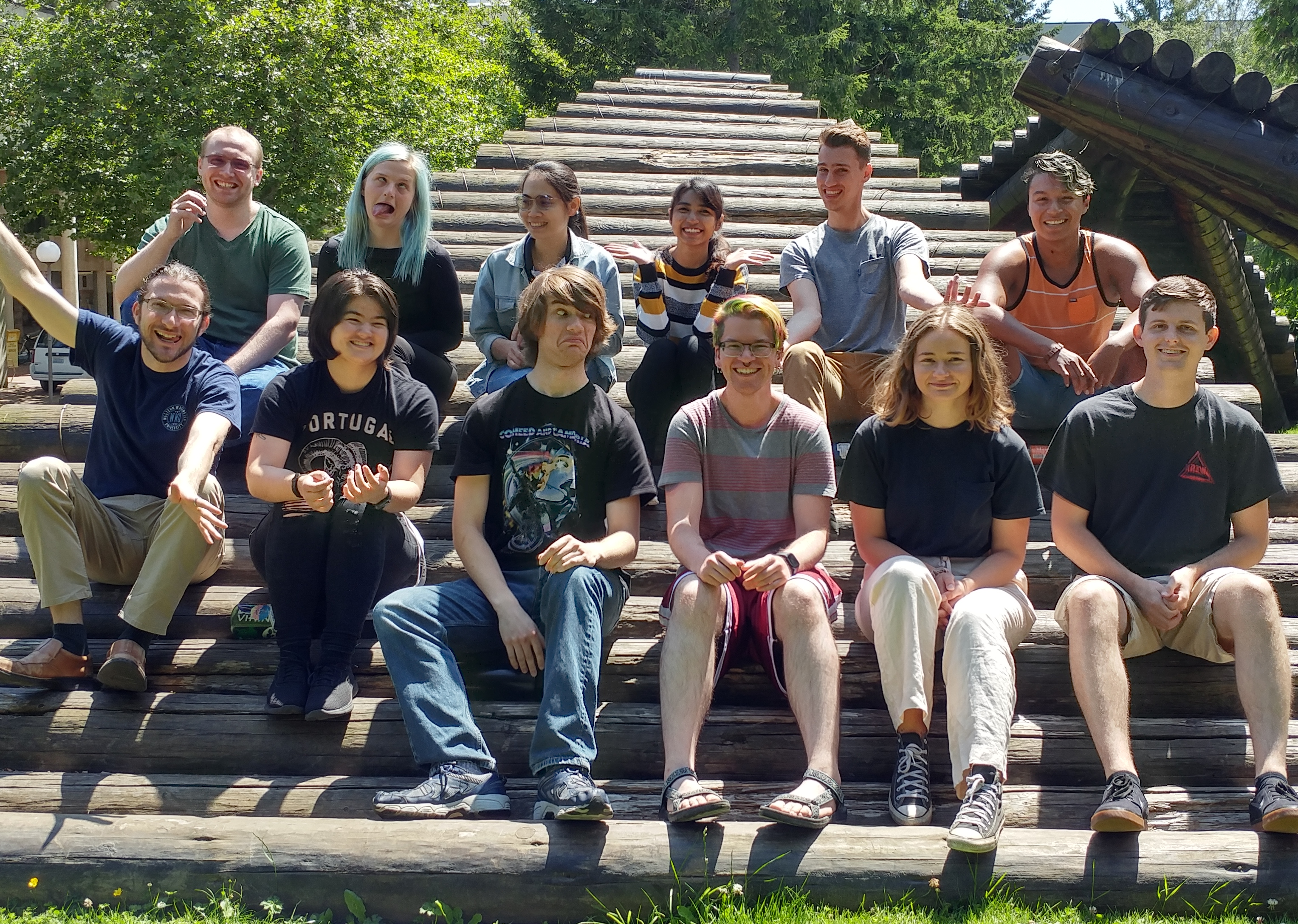 Tim Kowalczyk
Associate Professor   he/him
Department of Chemistry
Advanced Materials Science and Engineering Center (AMSEC)
Institute for Energy Studies
Western Washington University
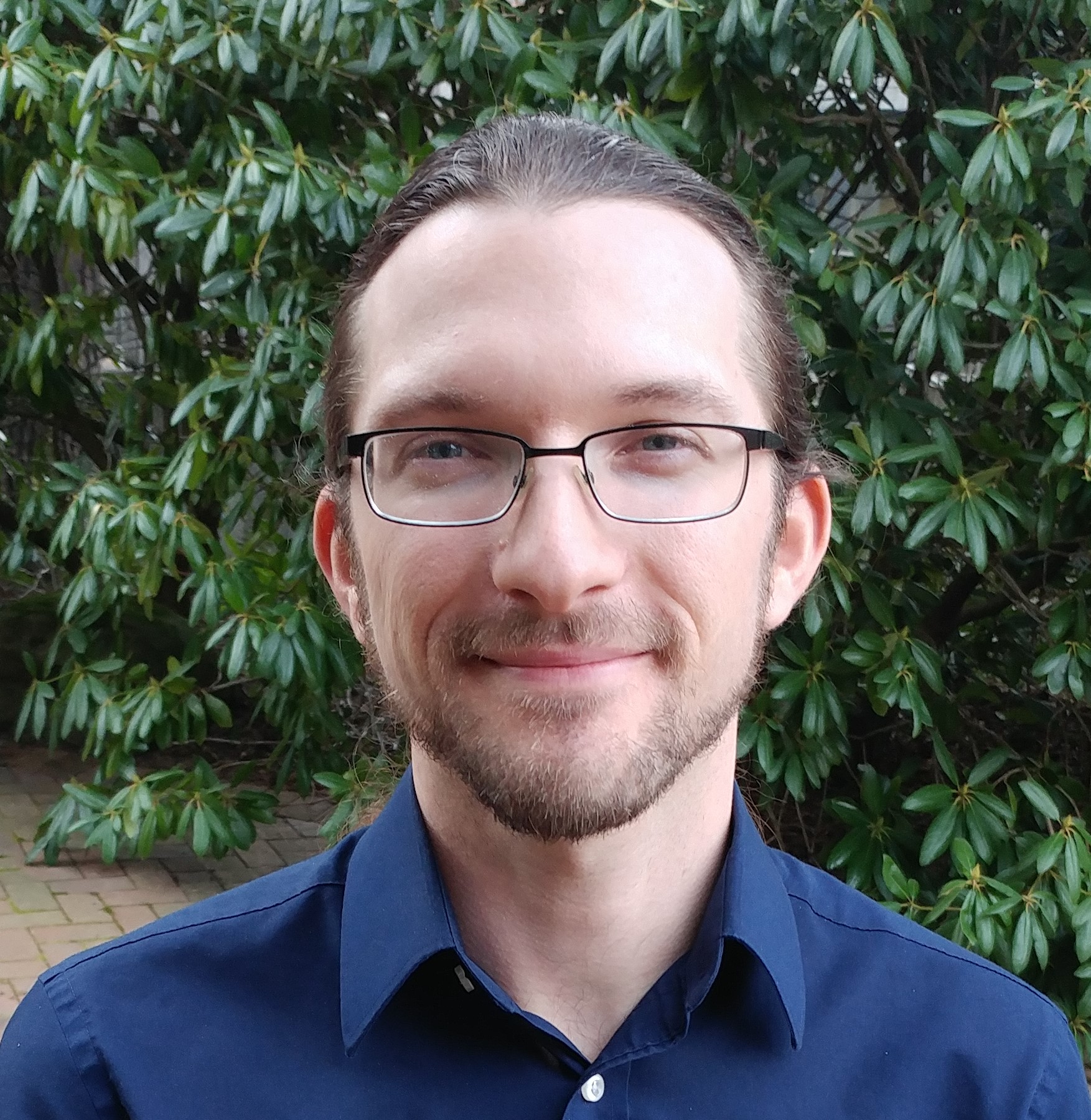 Time-independent excited state electronic structure methods; Applications to photoactive organic materials
Our collaborative opportunities...
We develop primarily within DFTB+, which unites a globally dispersed community of electronic structure theorists interested in density-functional tight-binding methods
We would love to discuss with any folks who have a use case for fast, approx. excited-state electronic energies, gradients, and properties!
Charge mobility in covalent organic frameworks
Energy conversion, storage in solar thermal fuels